Training Workshop for Reviewers  Undergraduate Study Programs Sri Lankan Universities & HEIs
Self-Evaluation Report
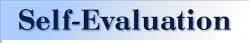 Prof. Deepthi C. Bandara
University of Peradeniya
Self-Evaluation Report
The SER reflects the self - assessment of the Faculty/ Institute of the quality of the study program and its strengths, weaknesses and areas for improvement
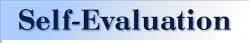 07/6/2017
Purpose of the Self Evaluation Report
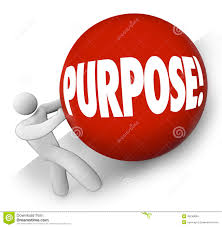 to provide the review team with an account of the performance of the program of study with respect to the eight criteria and the standards thereof
07/6/2017
Scope of the Self-Evaluation Report
The SER reflects the following aspects pertaining to the particular program of study:  

• Degree of internalization of best practices and level of achievement of Standards  
• Degree to which the claims are supported by documented evidence 
• Accuracy of the data and statements made in the SER
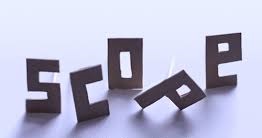 07/6/2017
Guidelines for Preparation of the SER
Section 1. Introduction to the study program

Graduate profile and intended learning outcomes of the study program 
Number of Departments contributing to the program 
Number of students enrolled and their choices of subject combinations 
Numbers and profile of the academic, academic support and non-academic staff
Learning resource system (library, ELTU, laboratories, computer facilities etc.) 
Student support system and management
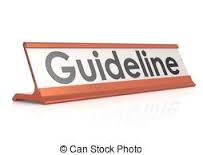 07/6/2017
Section 2. Process of preparing the SER 

Appointment of SER writing team with the ToR 
Composition and responsibilities of working teams in charge of the chapters and criteria 
Familiarization of the program review manual and the methodology of the review process 
Activity schedules of the working teams and methods of collection of information 
Collation of data and evidence and analysis and synthesis of the draft report by the working groups 
Compilation into a draft SER by the Chairperson of the writing team 
Forum to discuss the draft report  
Finalizing the report and submission
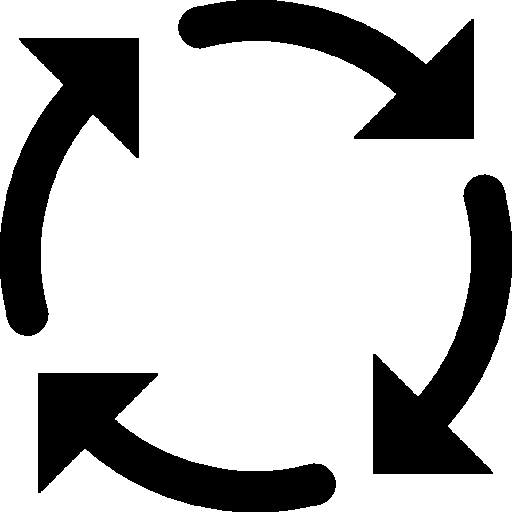 07/6/2017
Section 3. Compliance with the Criteria and Standards 

This section should be structured as eight sub-sections under the eight criteria in the same order as prescribed in the manual
 It is advised to prepare each sub-section of this section in tabular form using the template given in the Appendix
 Under each criterion, column 01 should carry the serial number of the standard, column 02 the Study Program’s claims of compliance, column 03 the documentary evidence to support each claim of compliance, and column 04 the codes of the evidence used
At the end of each sub-section, a summary statement on how the program has complied with the Standards of the respective Criterion should be made in the appropriate box assigned for the purpose
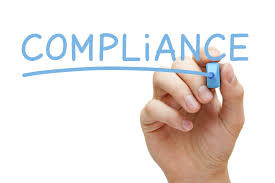 07/6/2017
Section 4. Summary

The summary should convey to the review team the effectiveness of the ways in which the Faculty/ Institute discharges its responsibility for maintaining academic standards prescribed in the Program Review Manual and quality of the awards of its program of study
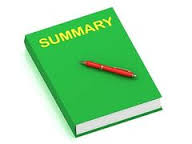 07/6/2017
Length of the SER
The self-evaluation report should be concise and analytical, self-explanatory and readily understandable, with references to all relevant evidence
It should not exceed 12,000 words (using Times New Roman in 12 point font size with 1.5 line space on A 4 size pages) excluding appendices
Appendices should provide only the pertinent information to the main text
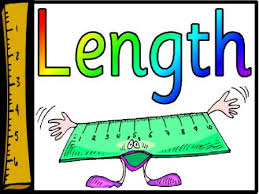 07/6/2017